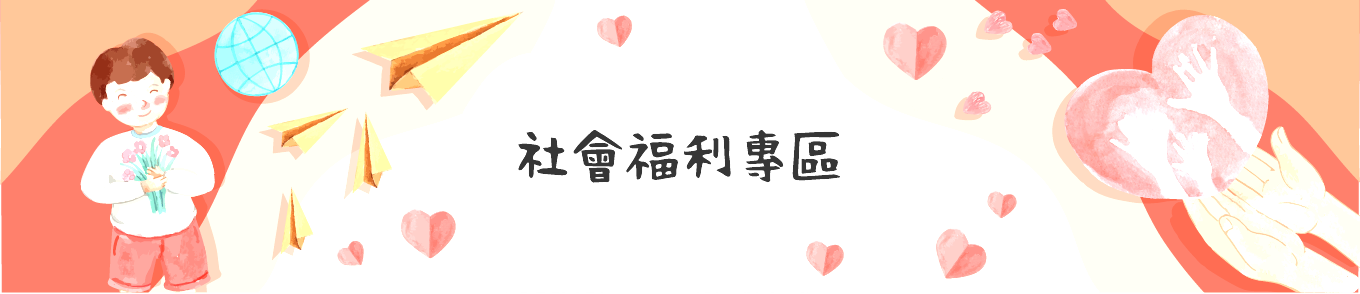 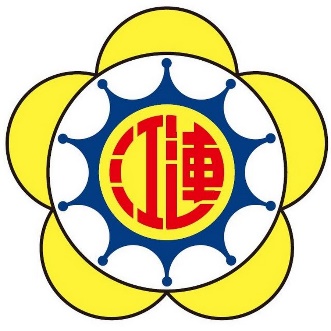 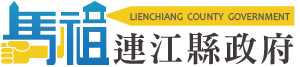 員工協助方案服務簡介
Employee
Assistance 
Programs
員工協助方案(EAP)設立目的
人生的難題  EAP與您一起面對
EAP是為了照顧員工及提昇生產力，所提供的一種計劃性活動
EAP目的在發現及解決會影響生產力的個人問題。
適用對象：連江縣政府所屬機關(構)學校之公務人員、教師、約聘僱人員、技工、工友、清潔隊員、測量助理及臨時人員。
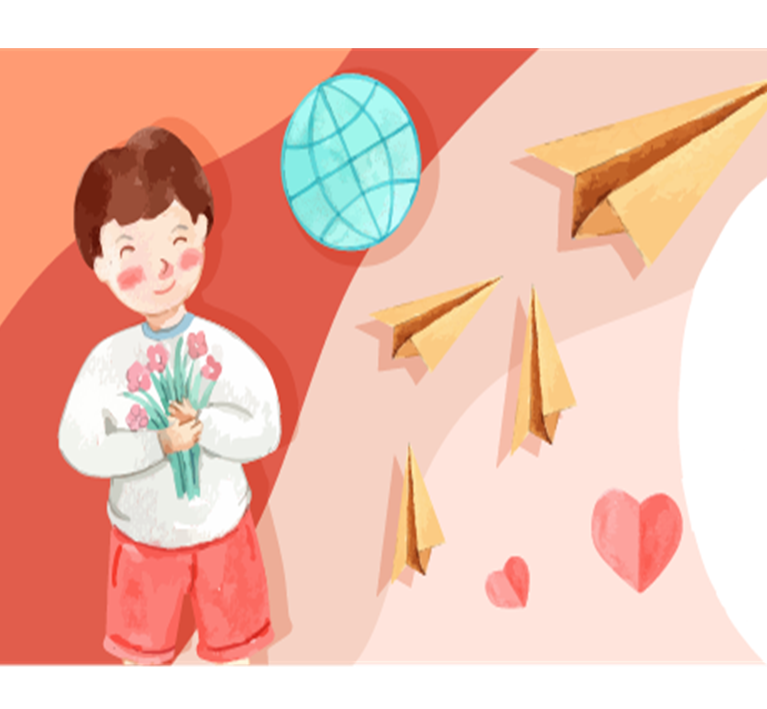 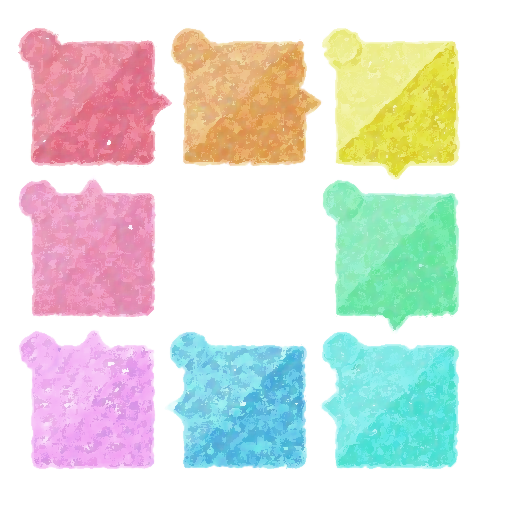 1
2
3
EAP服務內容
EAP服務內容
團體
諮詢服務
員工
個別諮詢
EAP專家
入場服務
多元服務內涵  滿足各面向需求
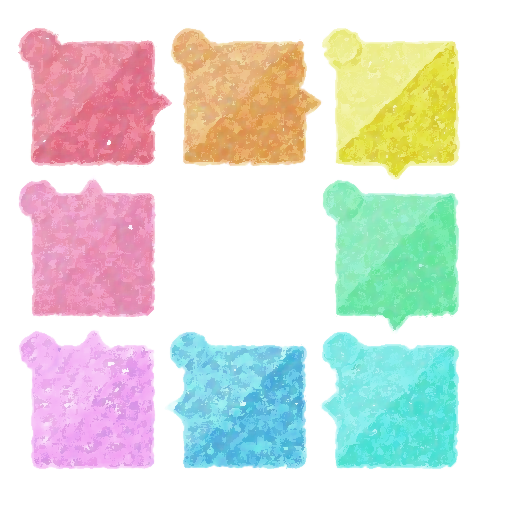 6
4
EAP
課程講座
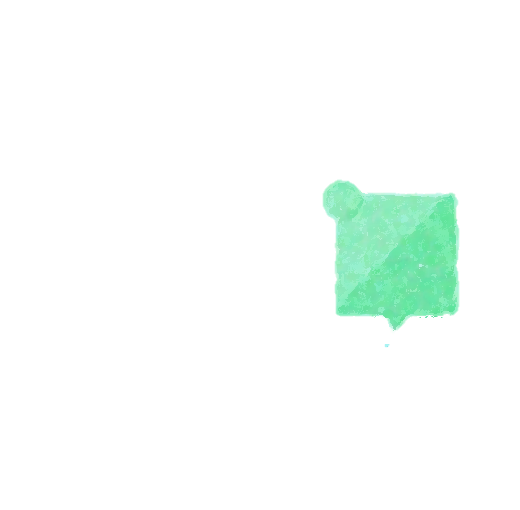 5
人事處官網EAP專區
員工個別諮詢服務內容
四大議題  真心為您著想
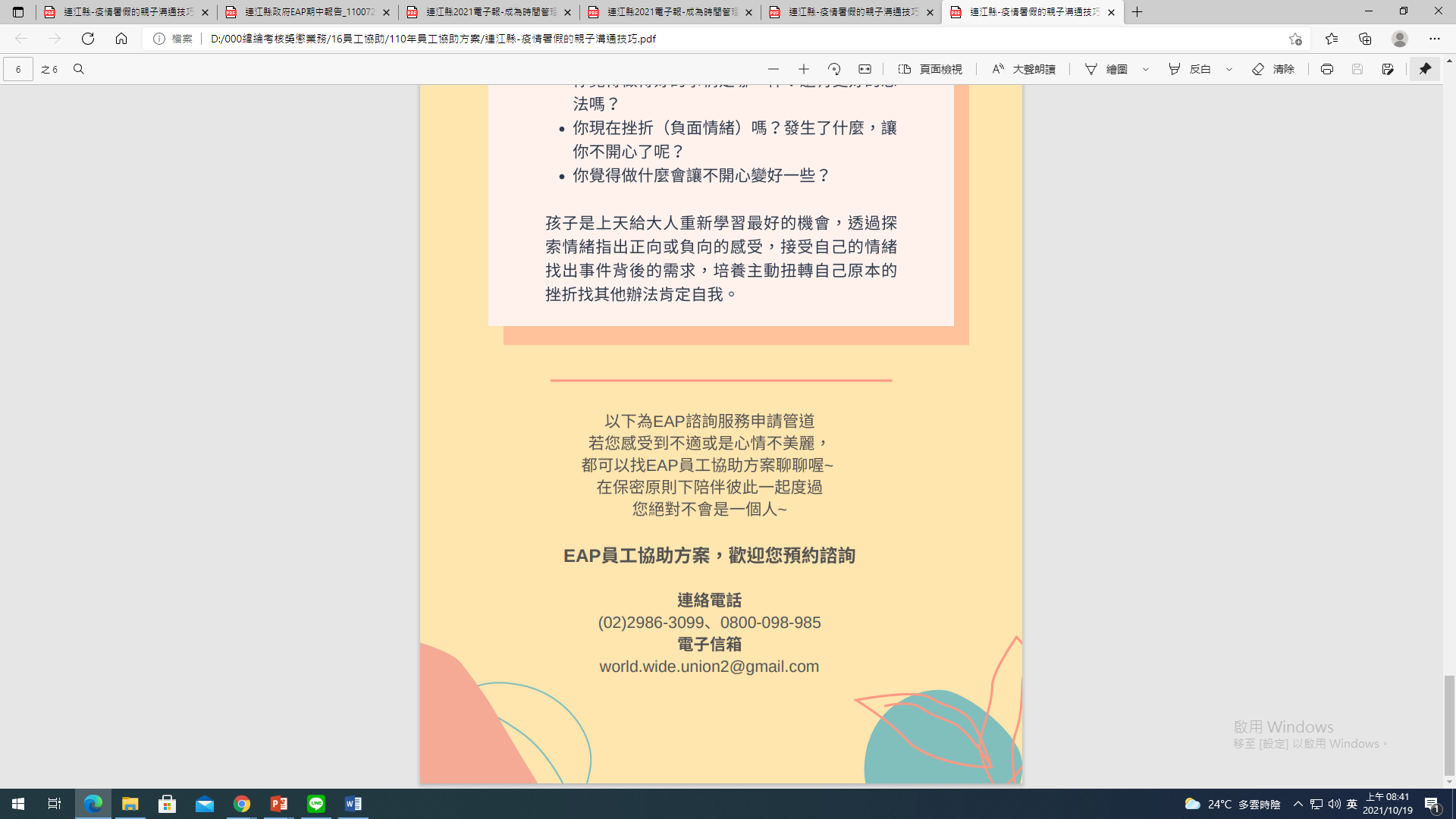 心理諮商
法律諮詢
醫療諮詢
理財諮詢
人事處官網EAP專區
安心工作  有您真好
網址  https://www.matsu.gov.tw/Chhtml/Index/371030000A0011#
員工協助方案專區
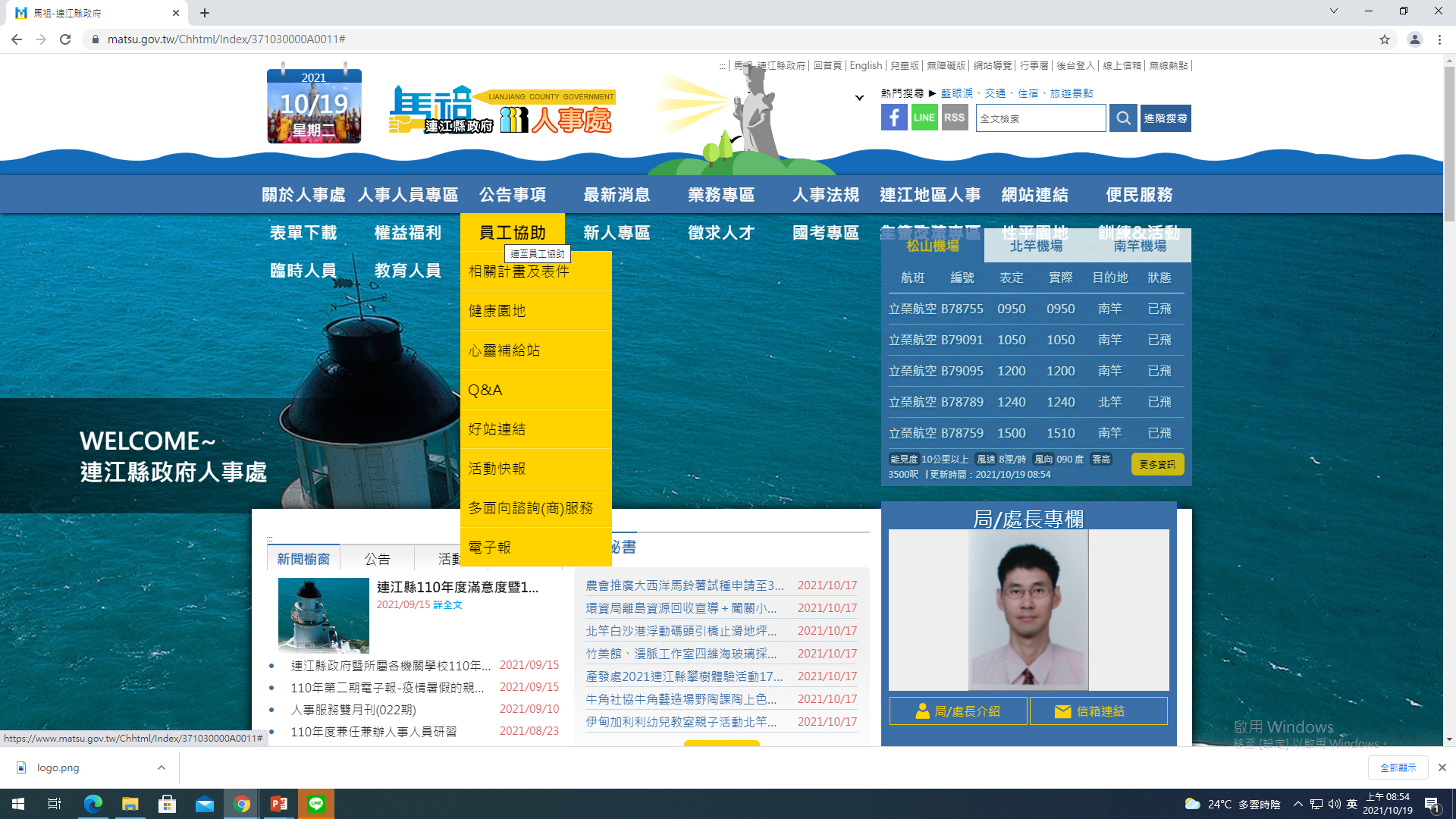 員工協助方案簡介
專業個資保密
諮詢服務說明
相關資源一覽表
電子報
推動EAP輔助配合方案
員工協助方案再升級    健康生活ING
健康職場2.0方案
加強40歲以上人員健康檢查密度，擴大補助對象及金額。
(111年起縣府一級單位主管及一級機關首長1年1次14000元增至16000元，員工2年1次3500元增至4500元，補助對象新增約聘僱人員及技工工友等，並依實際檢查時間最高2天公假，未滿40歲亦可申請公假)
員工慶生活動(配合各處首長生日辦理)。
新進員工工作生活教練方案
結合心理諮商服務
新進員工食住行懶人包
新進人員工作調適課程
新進員工與縣長有約活動
專人專業服務
結合衛福局心衛雙軌諮商服務
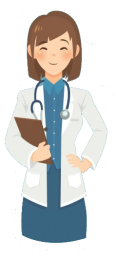 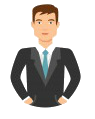 新手父母FUN輕鬆
育兒講座及懶人包
產後憂鬱檢測
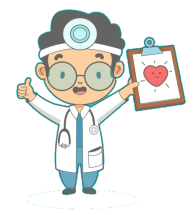 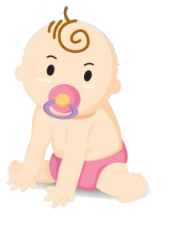 退休生活人生方案
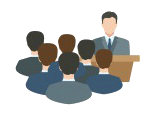 退撫權益講座及退休生活體驗課程
退休試算諮詢服務
加入退休協會
重大傷病及涉訟關懷方案
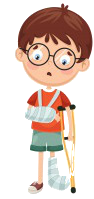 傷病員工定期關懷訪視
提供職醫復工評估諮詢
因公涉訟關懷協助小組
連江縣政府EAP與您同在
Contact us
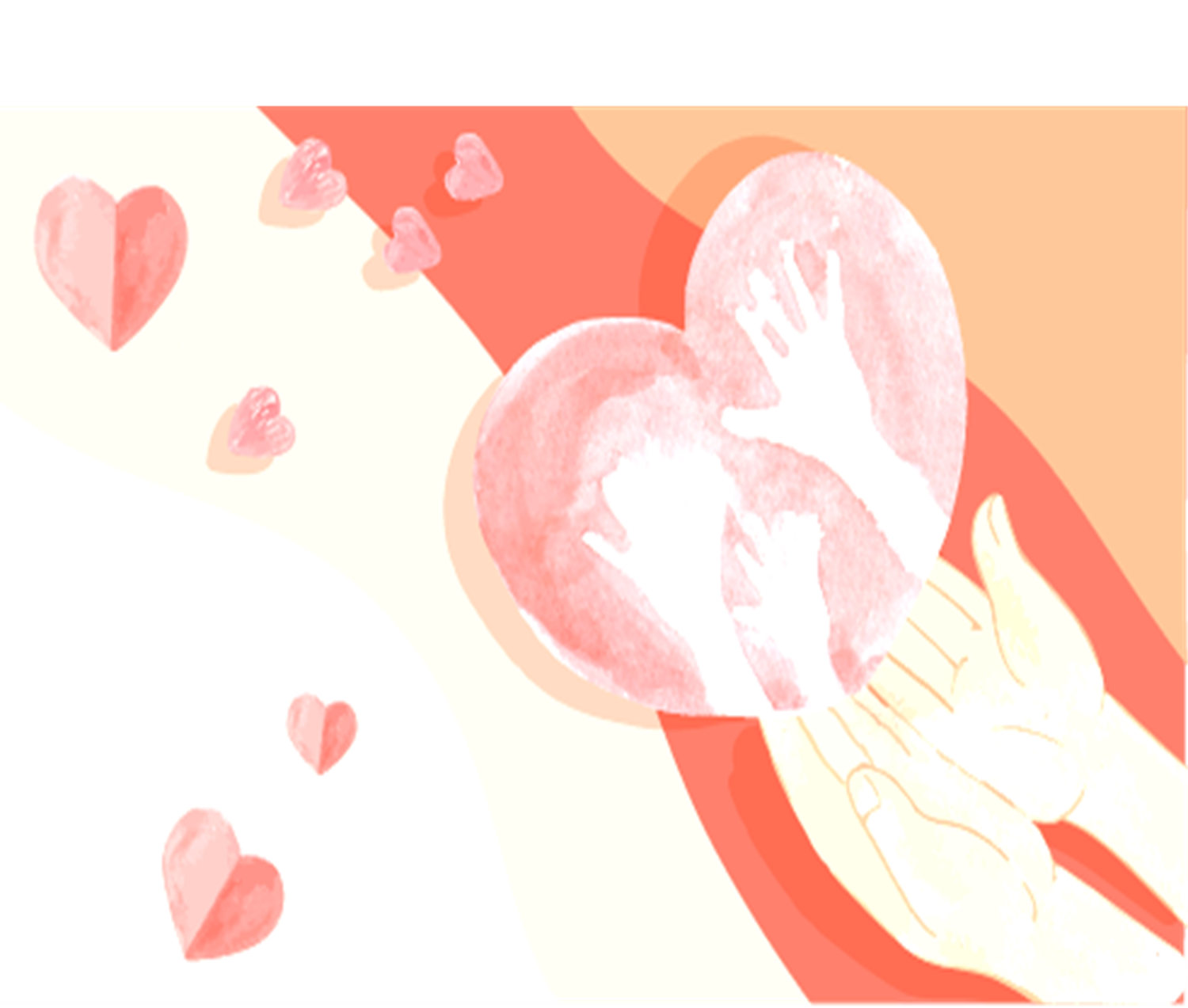 0800-098-985（限市話撥打）、(02)2986-3099 、
電子郵件：world.wide.union2@gmail.com